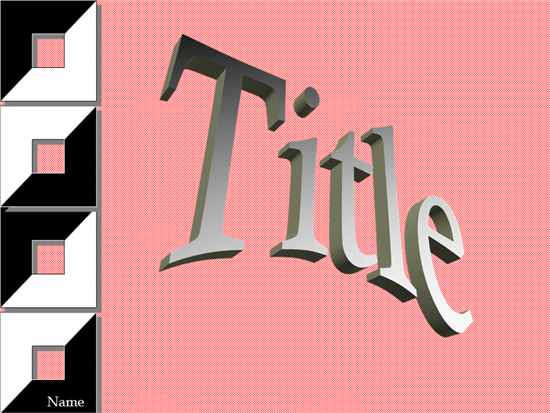 Myers Brigg Type Indicator (MBTI)
Debby Baydoun, MSEd, FASET, 
REEG/EPT, RPSGT, RNCST, RST, CNCT
Assistant Professor of Neurodiagnostic Technology
Labouré College
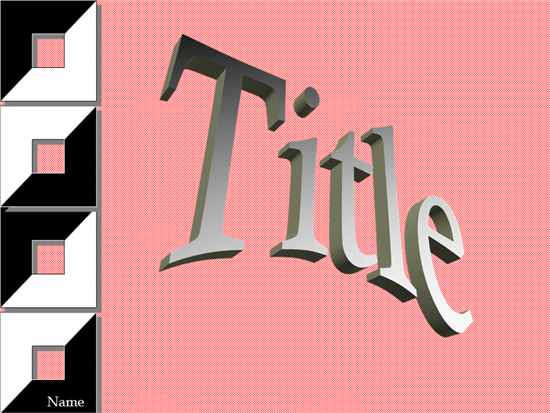 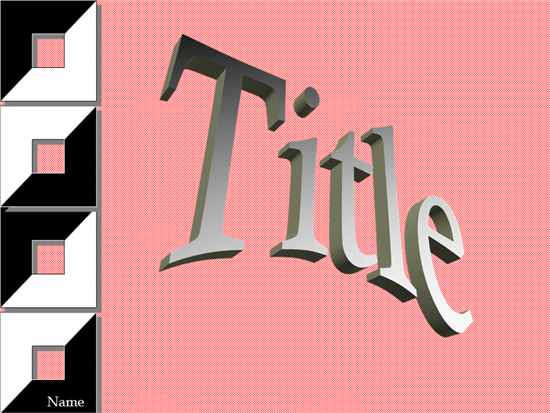 Based on 50 yrs of research by   
    Carl G. Jung a Swedish   
    psychologist who studied 
    under Freud       
 
 Katharine Briggs- a self taught 
    psychological scholar (mom)

 Isabel Briggs-Myers- worked 
    with her mom & developed the 
    MBTI further (daughter)
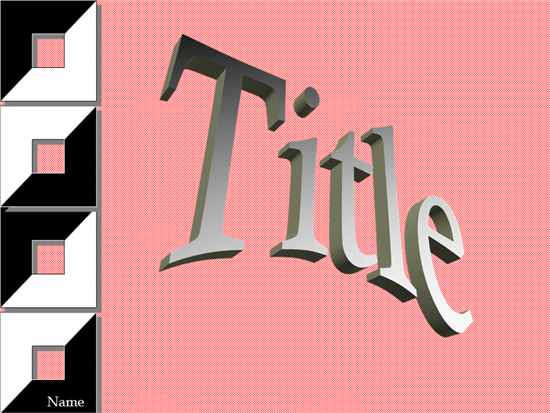 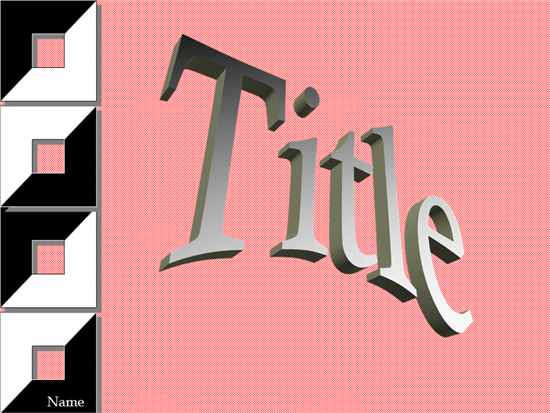 It is an indicator of a person’s 
    personality type.

 The client answers pages of what 
     seems like inconsequential  
     questions.  For example, pick one 
     word in each of the following pairs:

 Concrete		Abstract
 Hearty 			Quiet
 Reserved		Talkative
 Foundation		Spire
 Make			Create
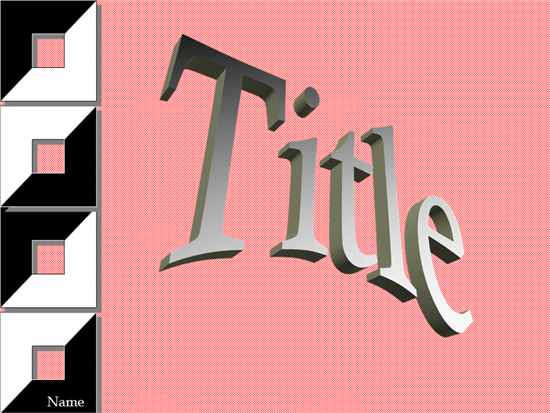 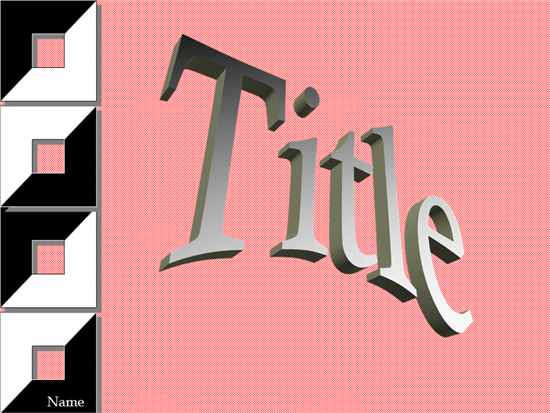 There are no right or wrong 
     answers, it is NOT a test.

 The MBTI has 4 scales with 2 
     letters in each scale.

  After completing the type 
     indicator, the client is left with 4 
     letters & a number each  
     representing a scale.
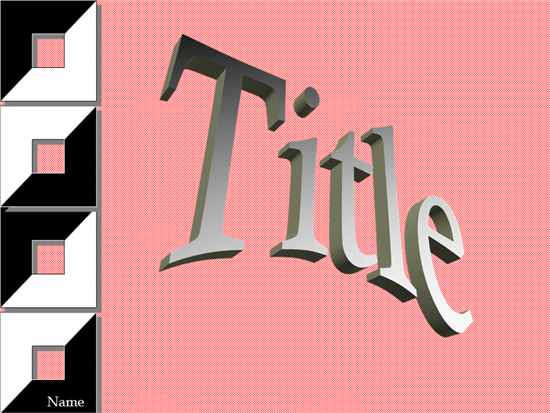 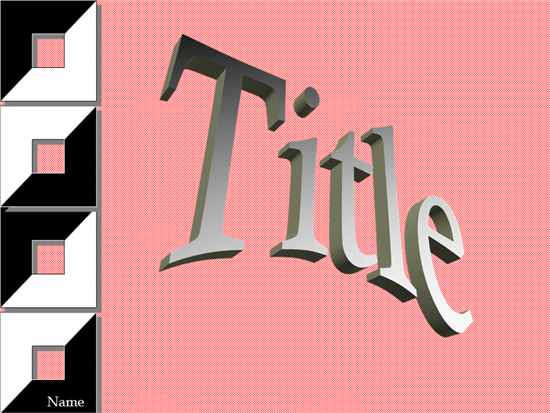 MBTI is used in many situations:
  Marriage counseling

  Counseling between teen/parent

  Employee conflict

  Teachers- to accommodate 
     different learners
 Managers need to know which employee to send for the job at hand
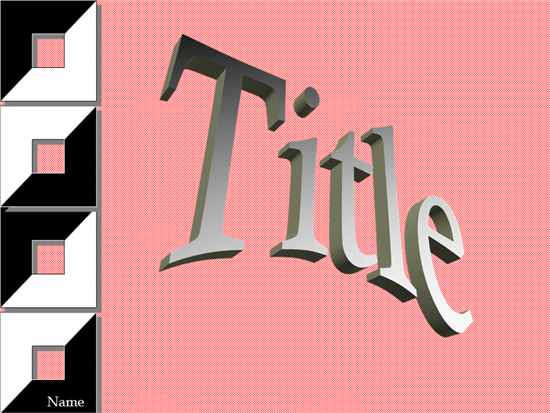 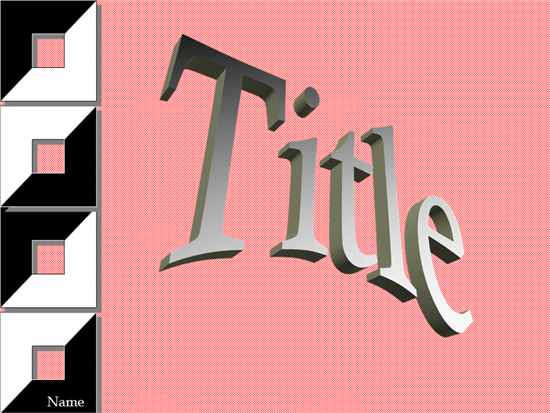 Employee conflict is the #1 reason people are dissatisfied with their jobs!

You don’t have anyone in your lab that doesn’t get along with each other do you?
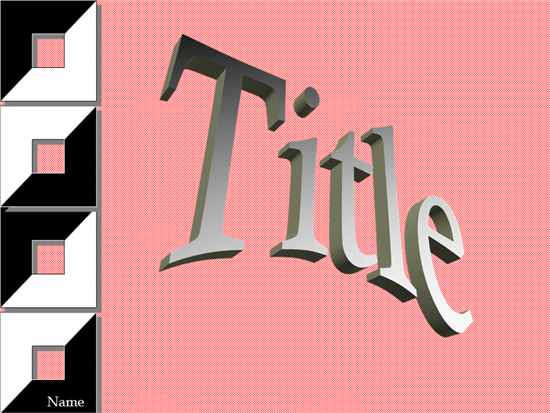 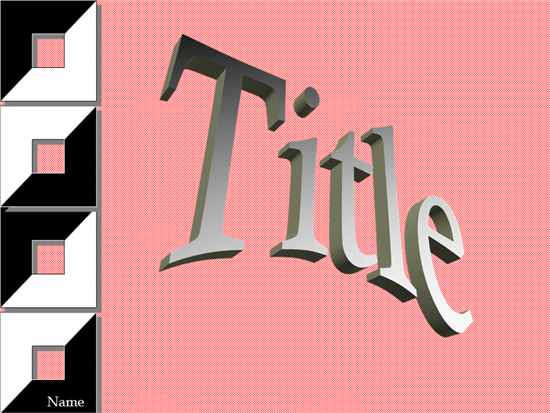 Get out a piece of paper and keep track of what you think your MBTI is as I go along.
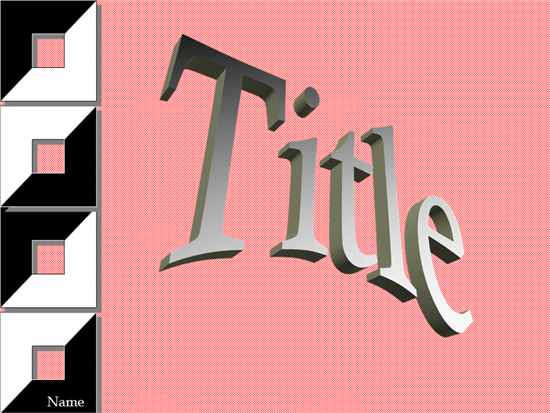 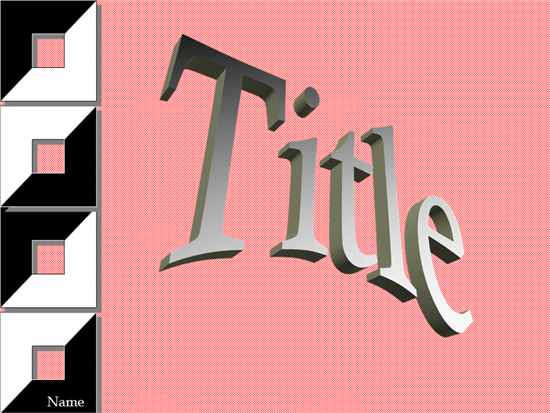 The 4 scales 


 1st scale describes a person’s 
    attitude & where they like to 
    focus their attention or energy 	(inside or outside)

      E for Extravert or
        I for Introvert
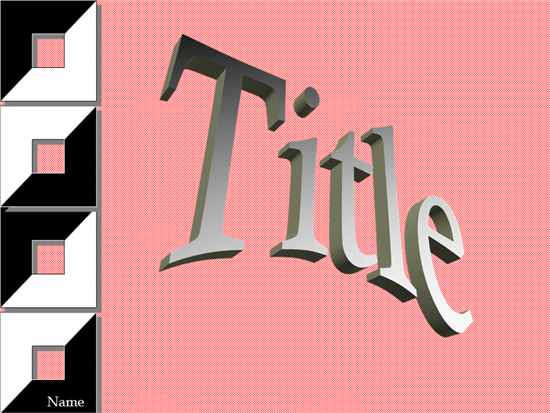 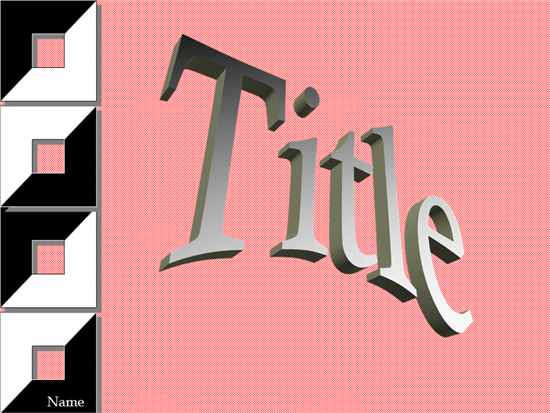 Where is their interest & energy:
   
	Extrovert		Introvert

	Active			Reflective
	Outward			Inward
	Sociable			Reserved
	Open			Private
	Many			Few
	Expressive		Quiet
	Breadth			Depth
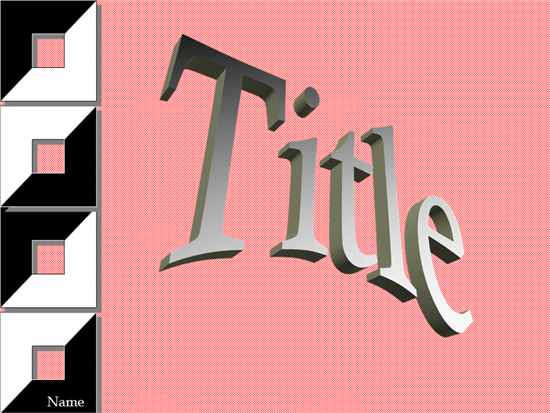 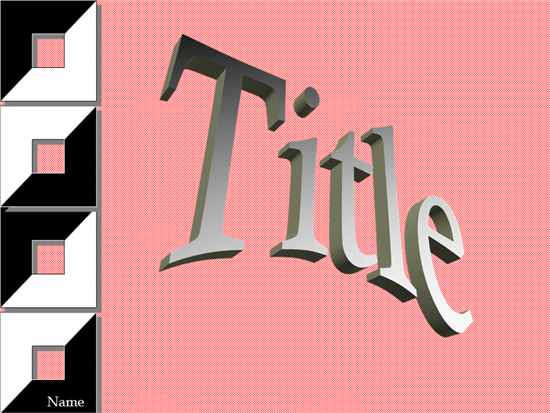 As a teacher, you need to understand their different learning needs:

Extroverts
 Speeches 
 Play games.

Introverts
 Term papers 
 Study guides
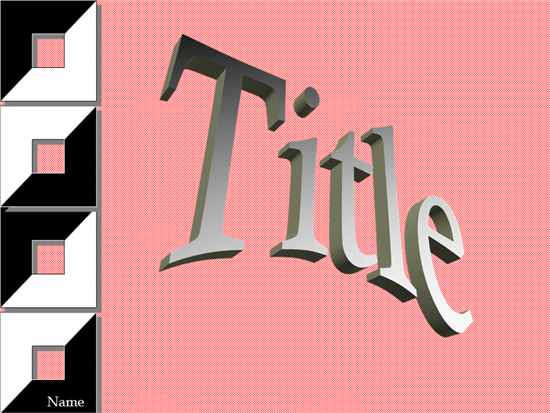 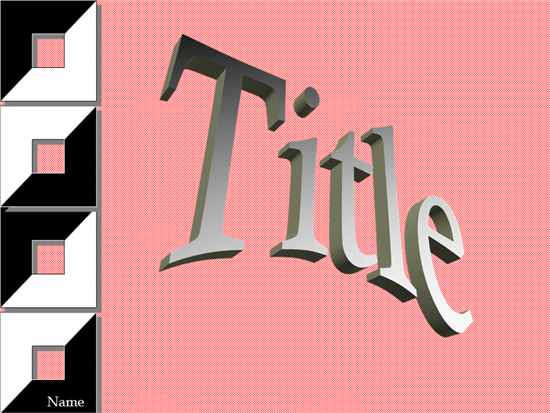 As a lab supervisor, you need to understand:

 Extroverts 
 Get bored working on long project
 Prefer working on things with  
    other people. 

Introverts 
 Can work on same project for a 
     long time & not get bored
 They like to work alone
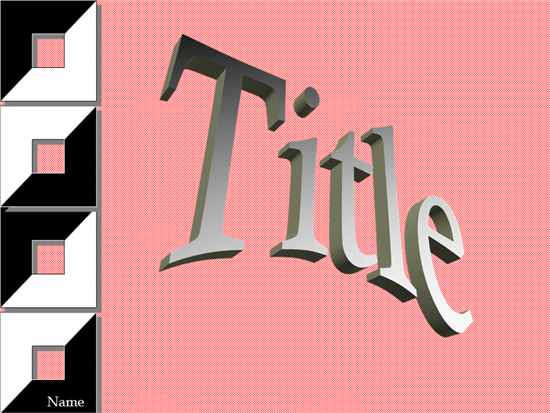 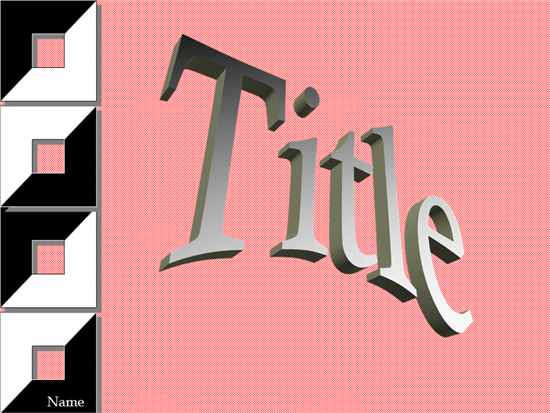 2nd scale is how a person 
    prefers to take in 
    information (the perception 
    process)

        S for Sensing or 
         N for Intuitive
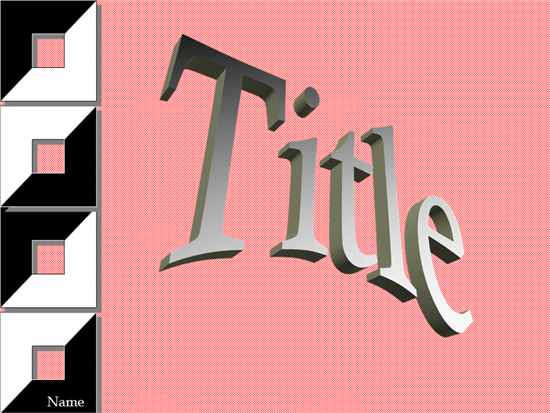 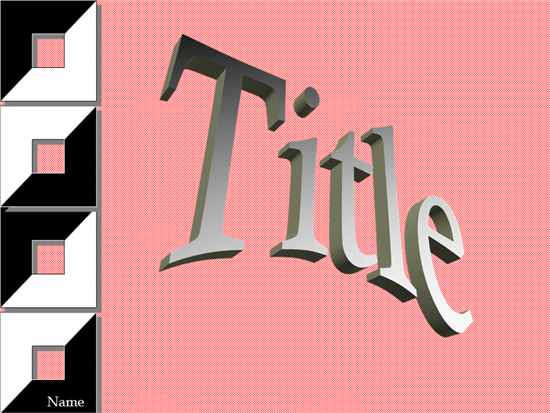 Do they take in info using….

	Sensor			Intuition 

	Details			Patterns
	Present			Future
	Practical		Imaginative
	Facts			Innovations
	Sequential		Random
	Directions		Hunches
	Repetition		Variety
	Literal			Figurative
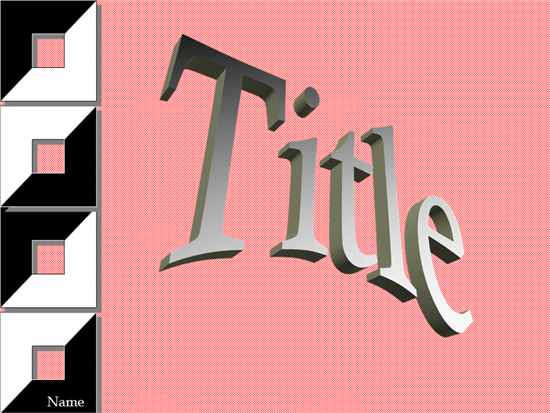 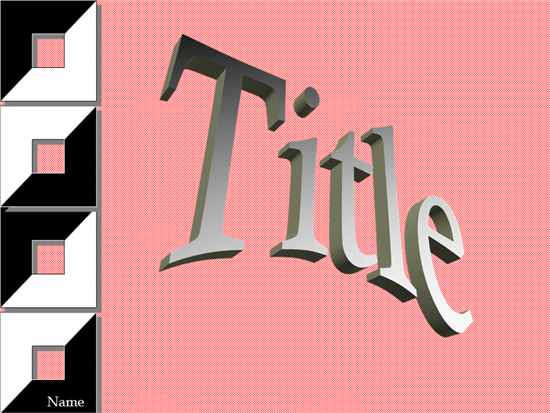 As a teacher you need to:

    Sensor			    
  Class exercises	    
  Structure		    
  Demos	
		    
    Intuitive
  Surprises
  Field trips
  Shake it up
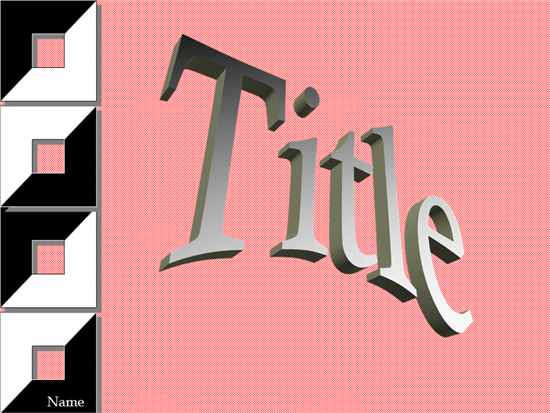 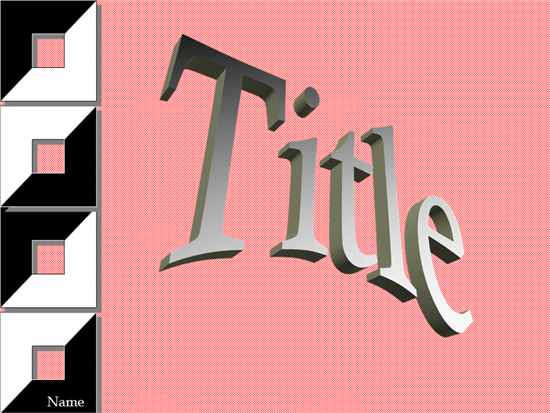 As a lab supervisor assign:

Sensor
 Detail oriented projects such as 
    coming up with a more organized 
    filing system.  

Intuitive
 You need to assign imaginative 
     projects such as what will the 
     needs of our lab be in 10 years & 
     what do we need to do now to get 
     us there.
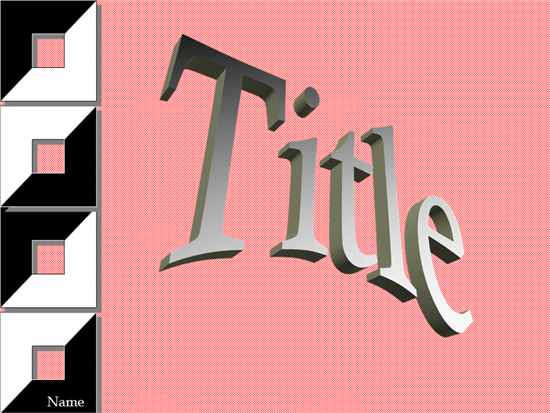 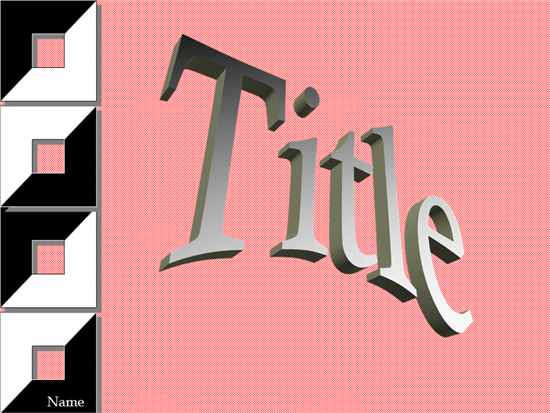 3rd scale describes how 
     someone makes judgments

      T for Thinking or 
         F for Feeling
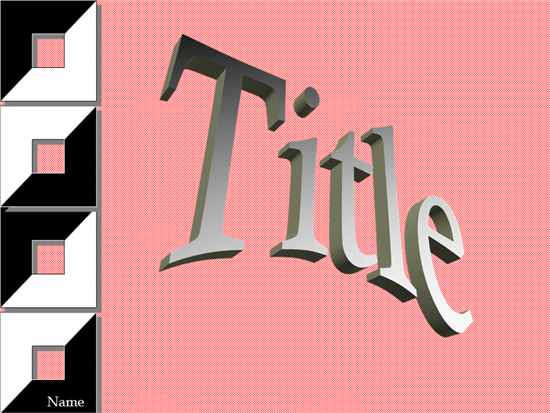 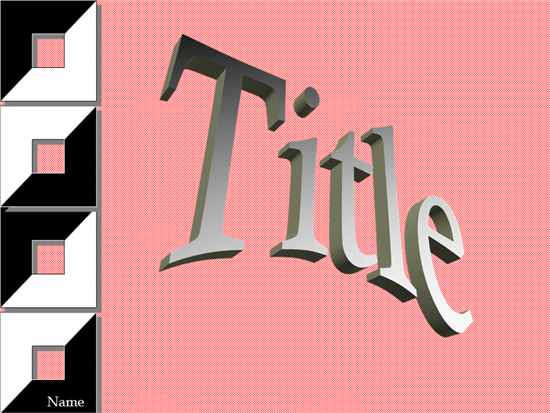 How do they make decisions:

	Thinker			Feeling

	Head			Heart
	Objective		Subjective
	Justice			Harmony
	Cool			Caring
	Impersonal		Personal
	Critique			Appreciate
	Analyze			Empathize
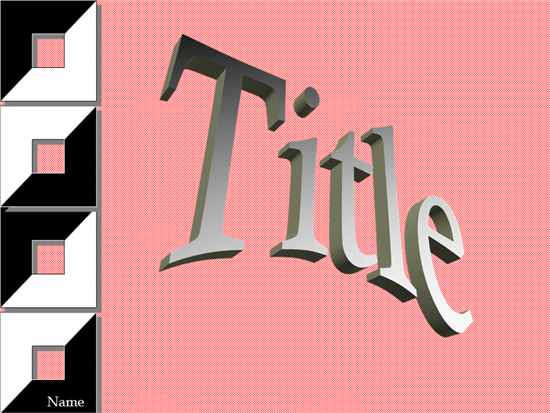 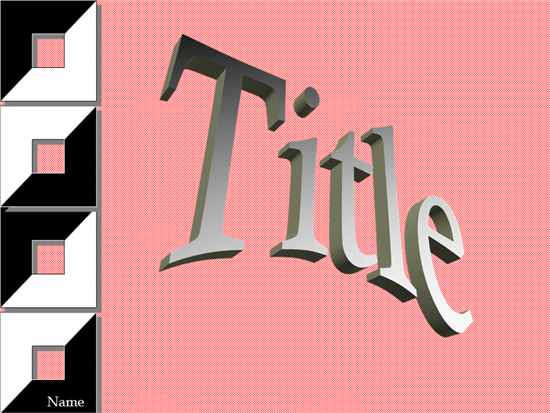 As a lab supervisor send:

Thinker
 Reprimand someone 
 Analyze something 
    
Feeler
 Council someone 
 Hold the hand of the mother of a 
     sick child.
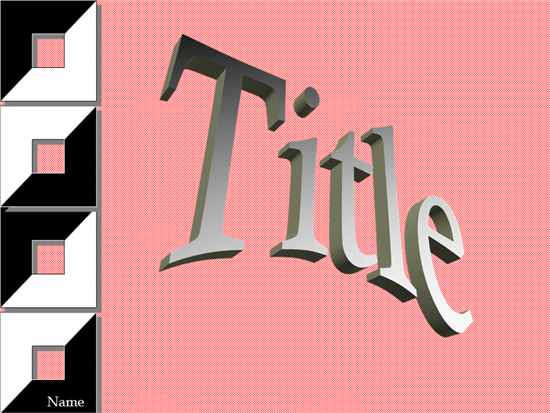 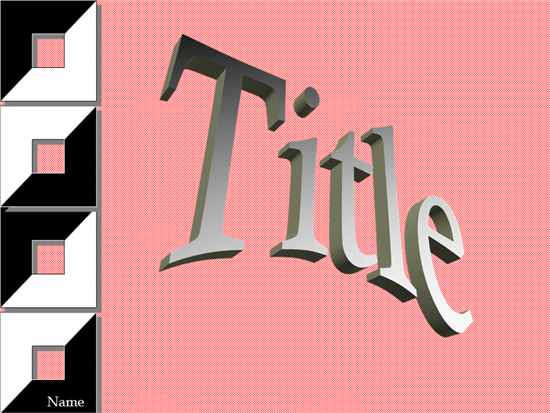 4th scale expresses the
    lifestyle a person prefers and or 
    their perception or orientation 
    process

     J for Judgment or 
      P for Perception
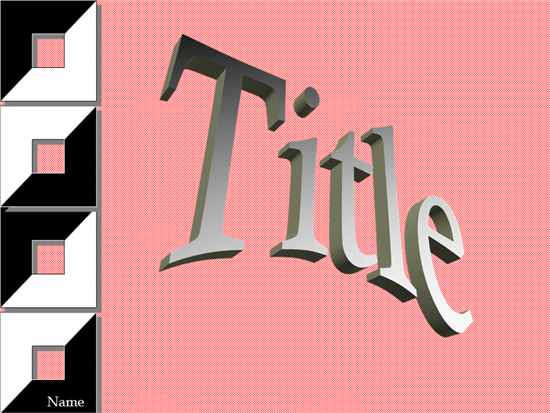 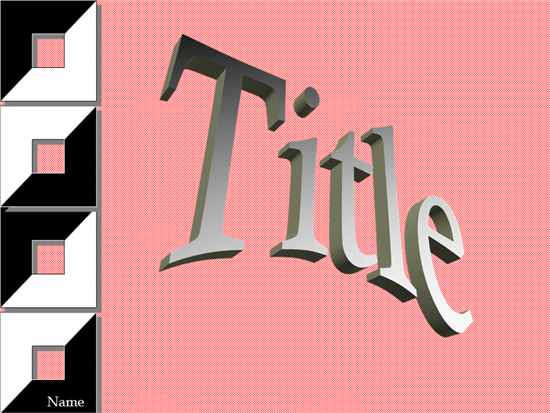 Does the person live:

	Judgment		Perception
	Organized 		Flexible
	Structure			Flow
	Control			Experience
	Deliberate		Spontaneous
	Closure			Openness
	Plan				Wait
	Deadline			Discoveries
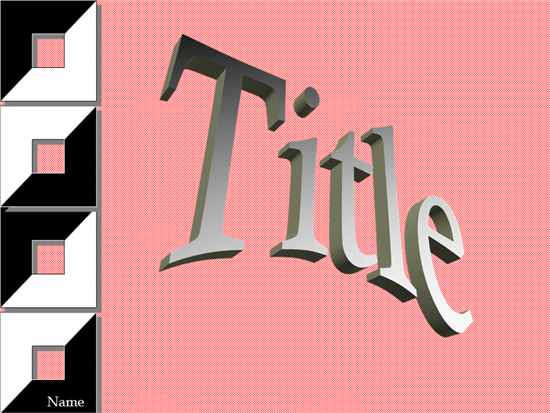 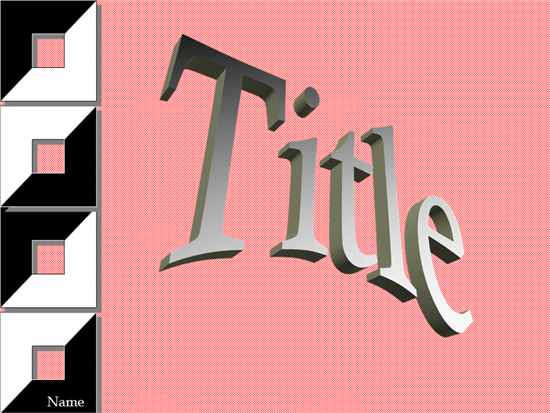 As a lab supervisor:

 When a patient shows up on the 
    wrong day for their EEG, send the 
    perceptive to perform it, the judger 
    will not like that their schedule has 
    been changed.

 If it is extremely important that a 
    project be done on time, ask the 
    judger to do it.  The perceptive 
    hates deadlines & will put it off to 
    the last minute.
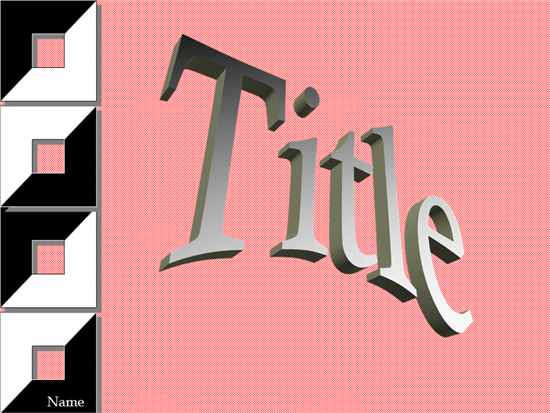 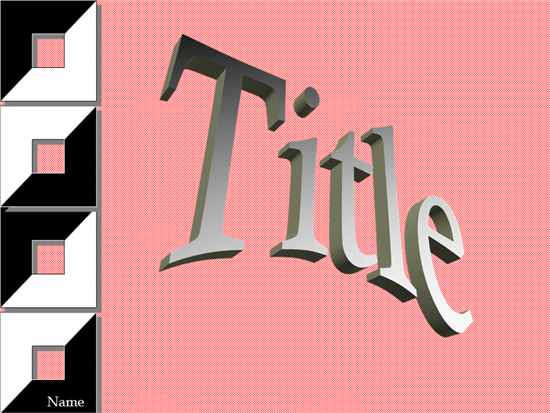 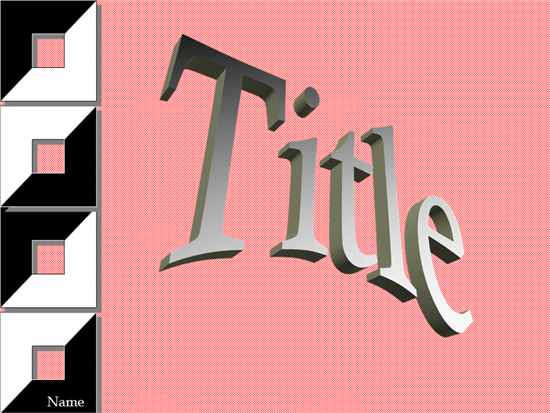 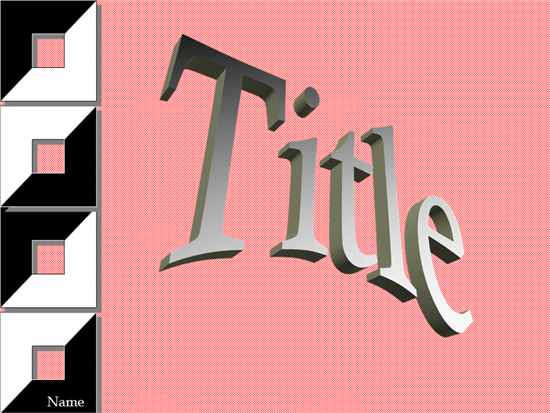 The number that goes with each 
      letter represents the amount of 
      ?’s that were answered 
      toward that letter of the scale.

  There is an odd number of 
     ?’s relating to each scale so there  
     won’t be a tie.  Say there were 31  
     ?’s for the E/I scale.  You may 
     have answered 15 as an E 
     & 16 as an I.
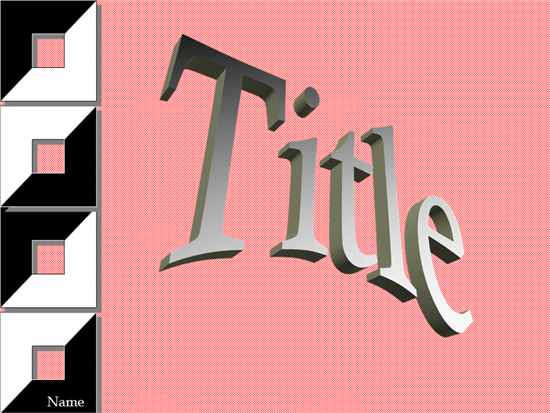 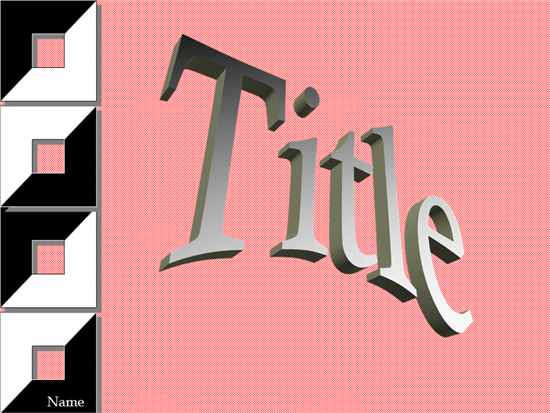 E’s tend to think I’s are withdrawn 
    & non-exciting & I’s think E’s are     
    shallow & talk too much.

 S’s think N’s are fickle day 
    dreamers & N’s think S’s are too 
    routine & stuck in a rut.

 T’s seem cold & condescending to 
    F’s & F’s seem fuzzy minded & 
    emotional to T’s.

 J’s think P’s are disorganized, 
    unreliable & messy & P’s think J’s  
    are unbending, uptight & rigid.
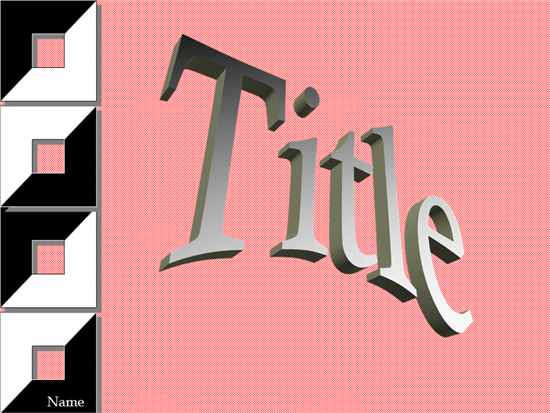 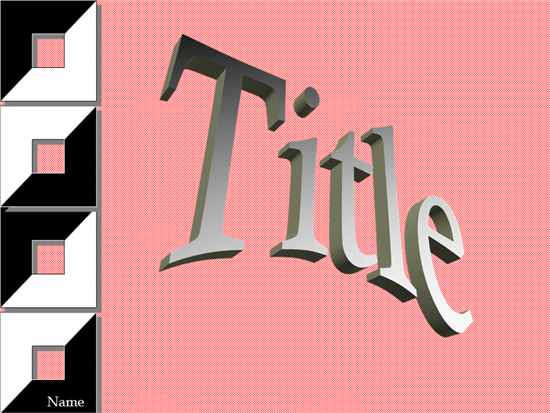 It takes ALL kinds of personality types to run a successful business or a successful department:

  You need the NP’s to come up 
      with ideas.

  You need the IS’s to sit in their 
     office & crunch the numbers.

  You need the SJ’s to organize the 
      set up of the new procedure.

  You need the E to sell the idea to 
     the finance committee.
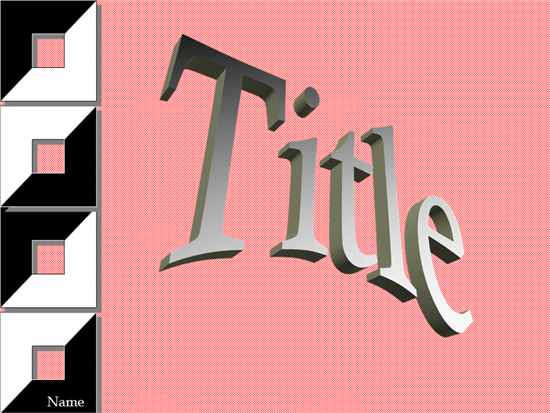 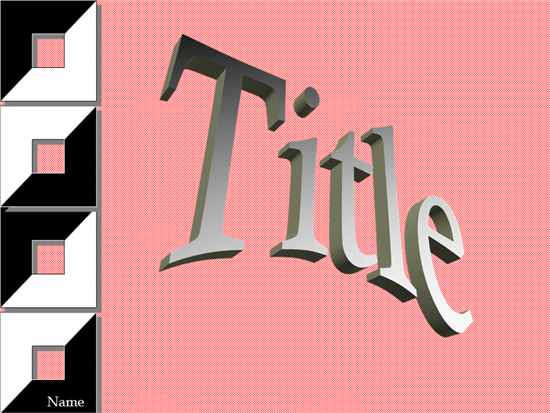 It is quite common for department 
    supervisors who are interviewing 
    for an open position in the lab to 
    pick the new employee based on  
    their own MBTI.

 It is the same for program 
    directors who are interviewing 
    candidates for their program.

 Both supervisors and teachers 
    need to understand the MBTI’s of 
    their employees/students to help 
    them get along.
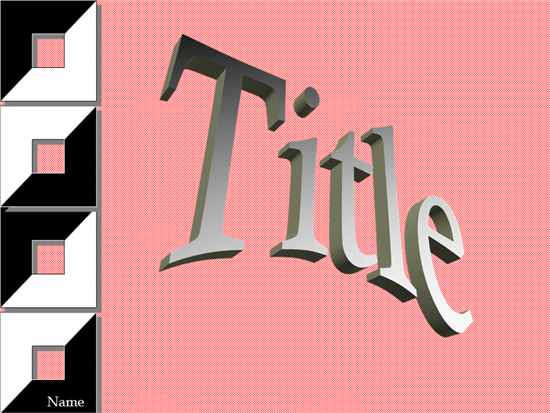 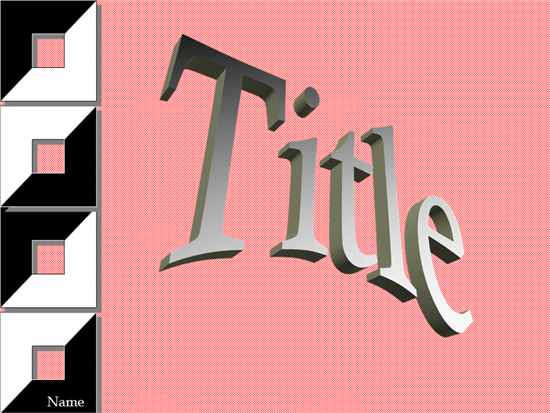 STORY: 

Supervisor who observed student interaction with employees during their clinical rotation to best pick who would fit in their lab.
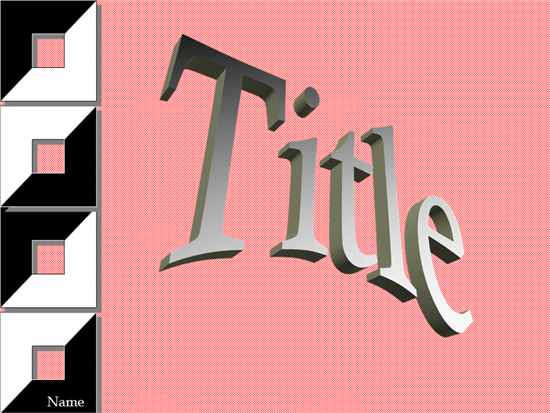 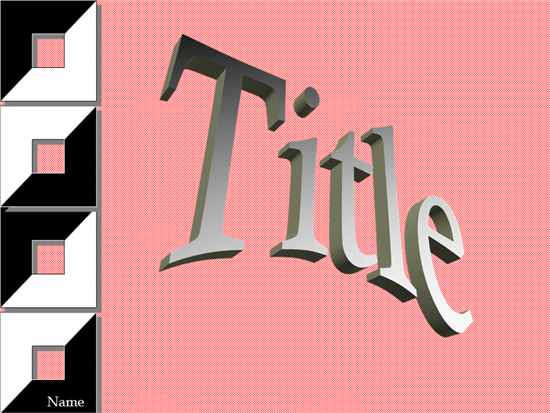 TEST
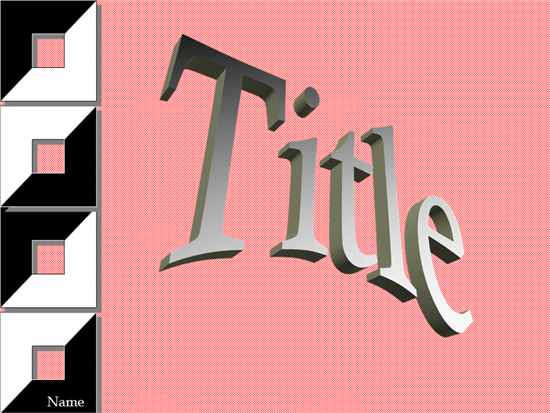 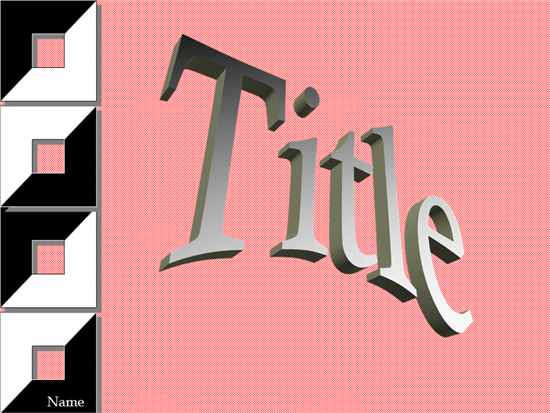 What would happen if you asked a strong introvert to present a lecture at the next society meeting?
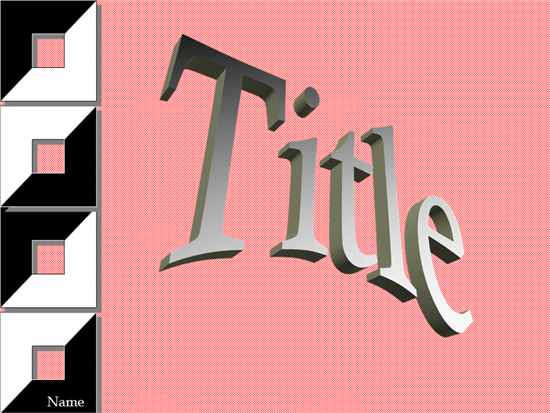 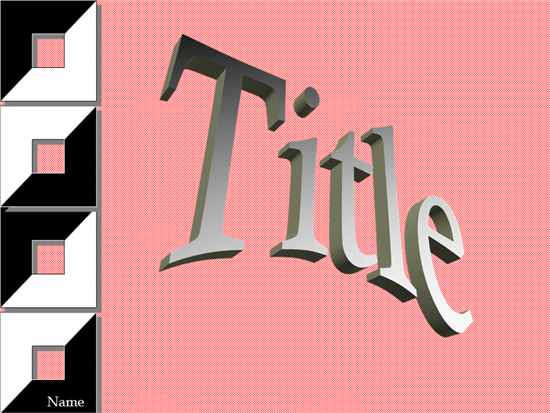 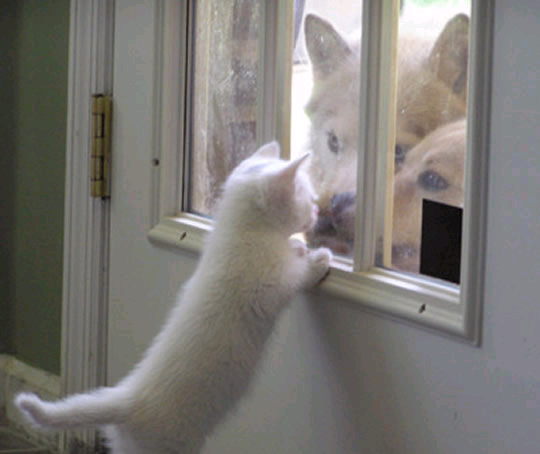 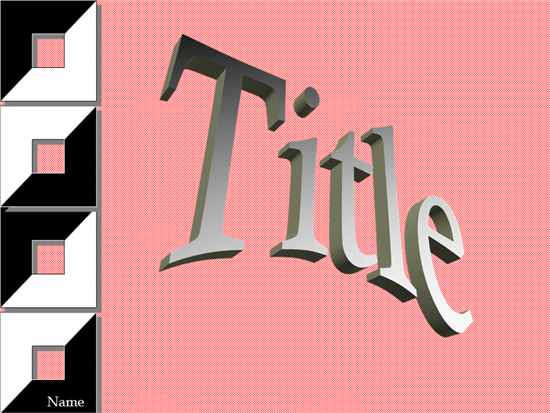 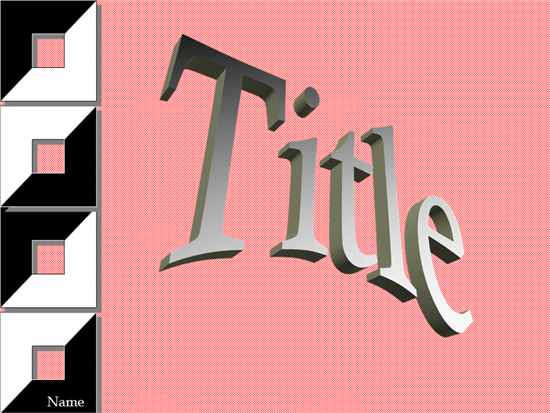 What would happen if you asked a strong extrovert to present a lecture at the next society meeting?
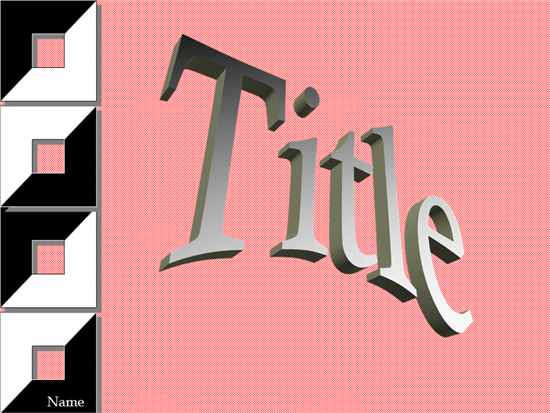 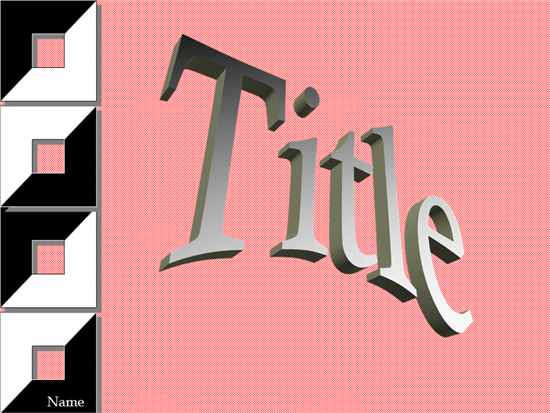 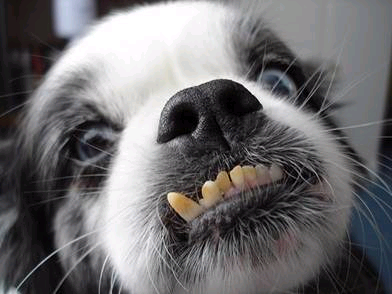 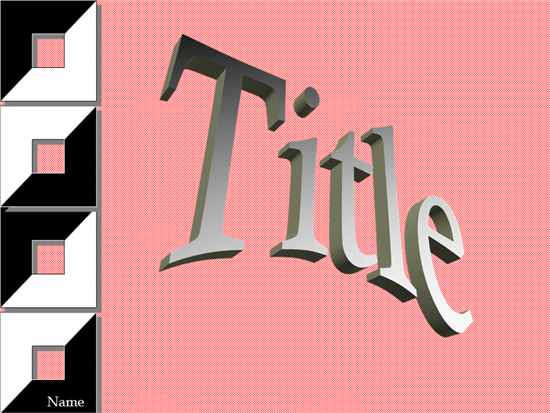 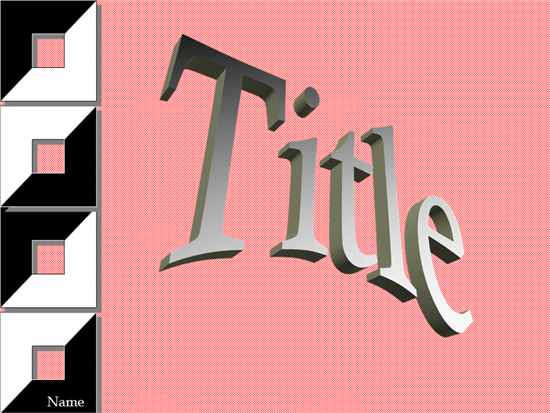 What would happen if you asked an ESTJ to change their schedule at the last minute?
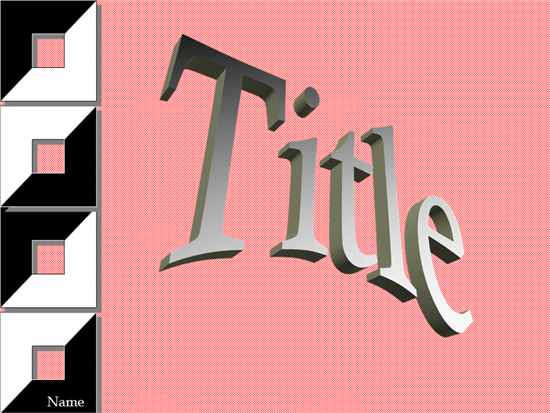 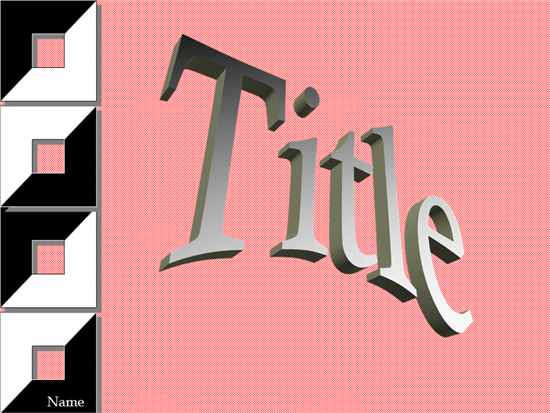 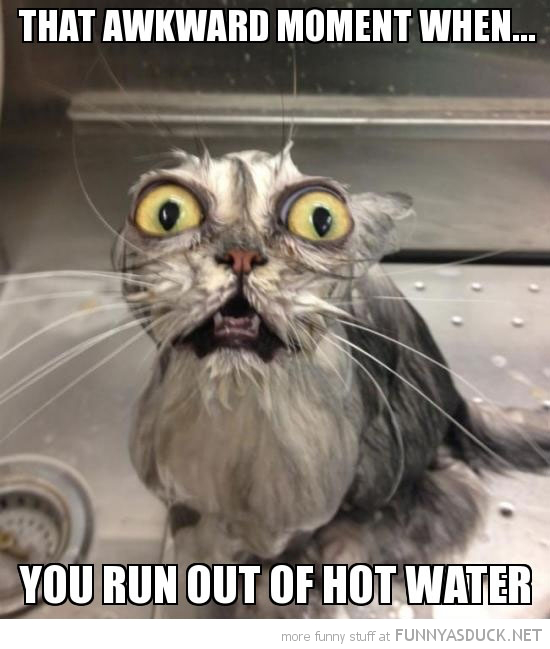 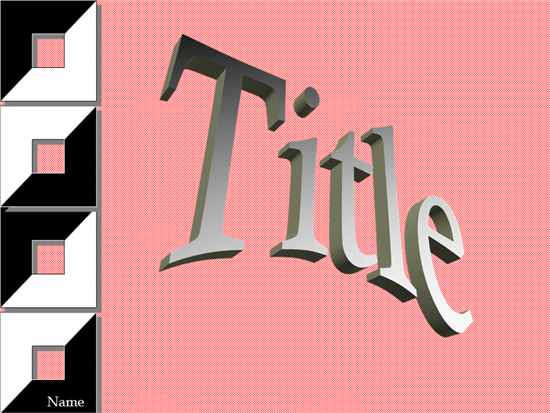 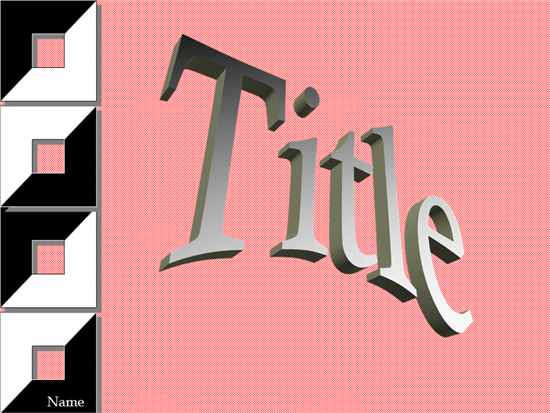 What would happen if you asked an INFP to change their schedule at the last minute?
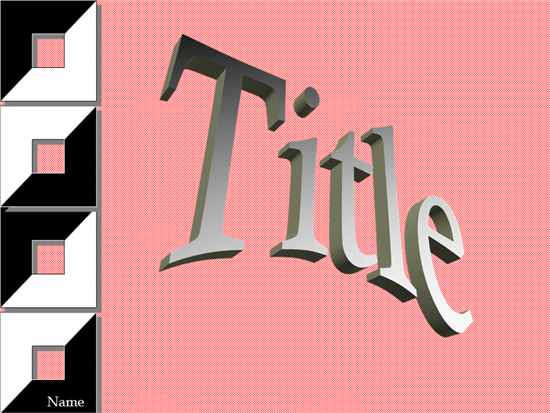 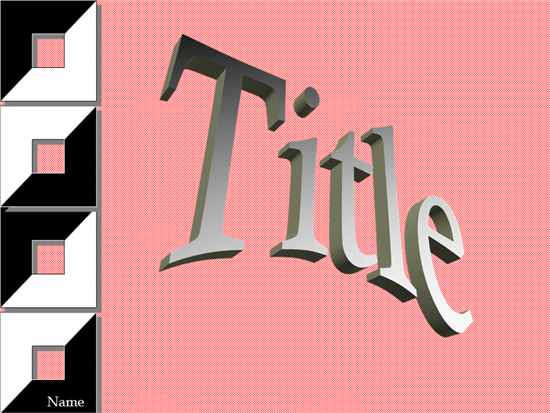 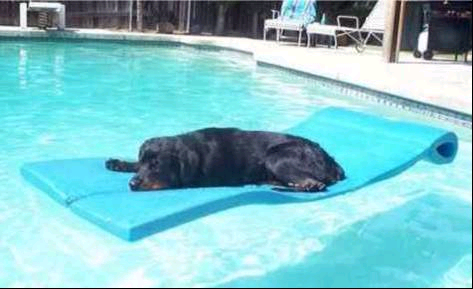 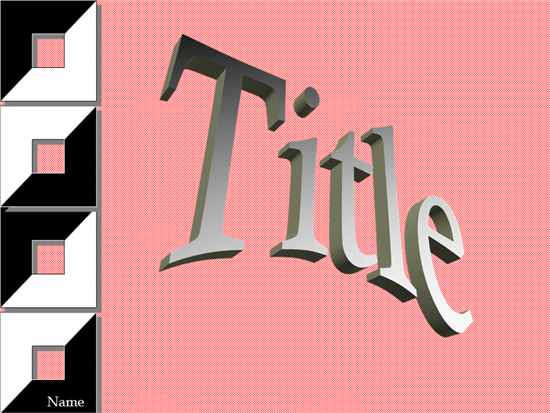 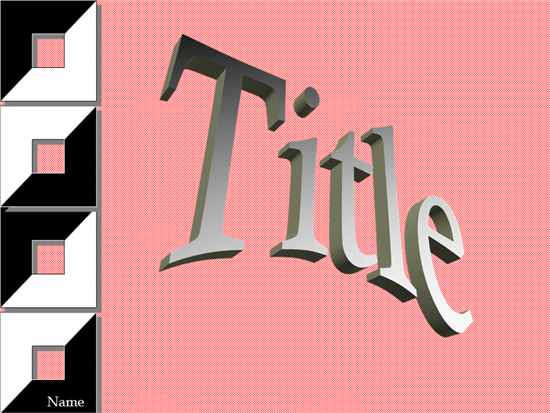 What would happen if you asked an ISTJ to sit in an office all day and run some numbers?
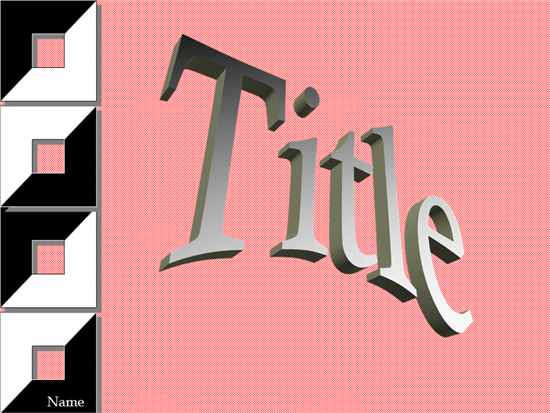 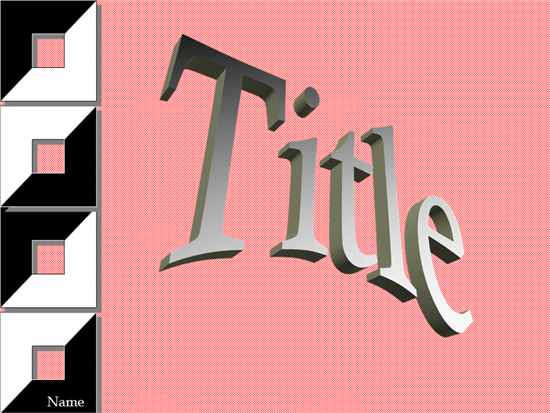 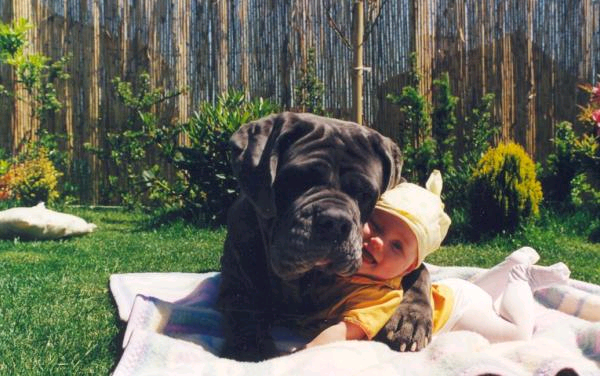 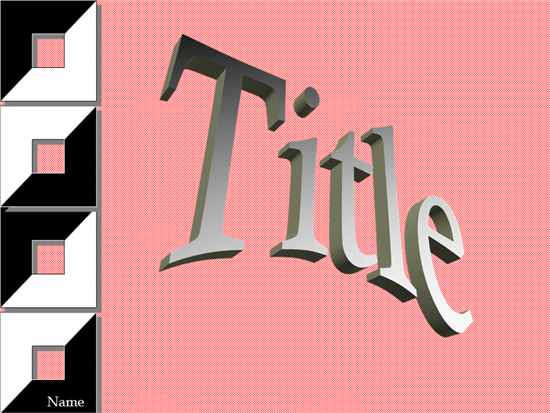 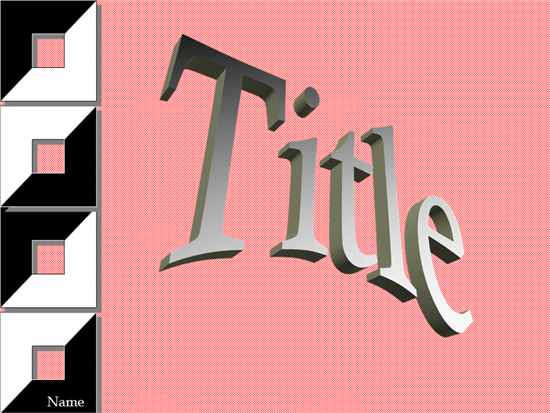 What would happen if you asked an ENFP to sit in an office all day and run some numbers?
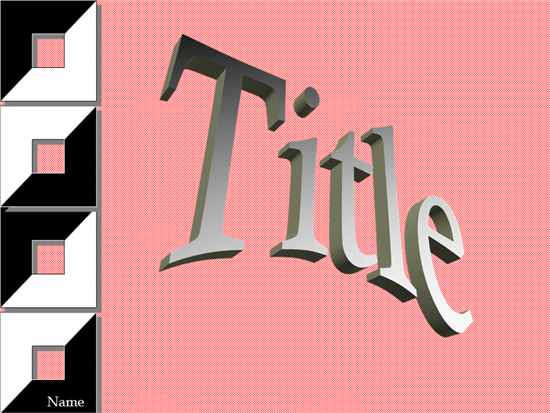 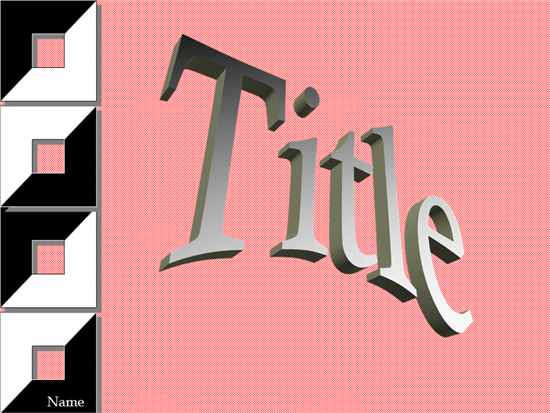 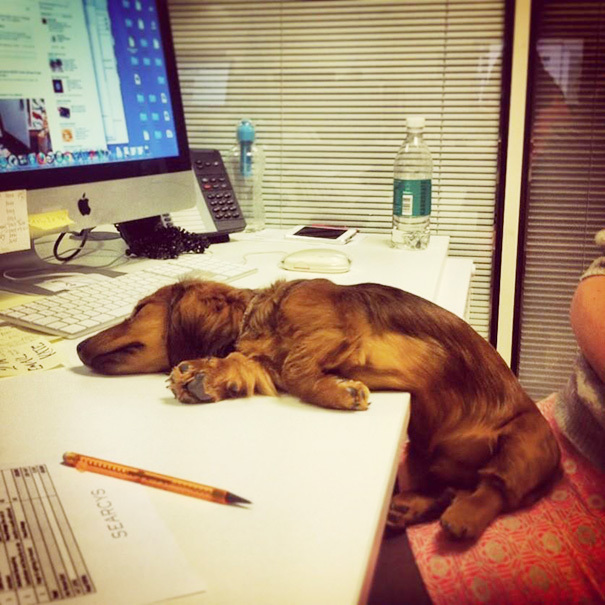 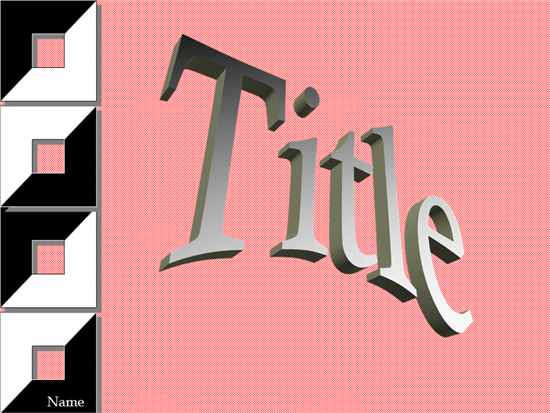 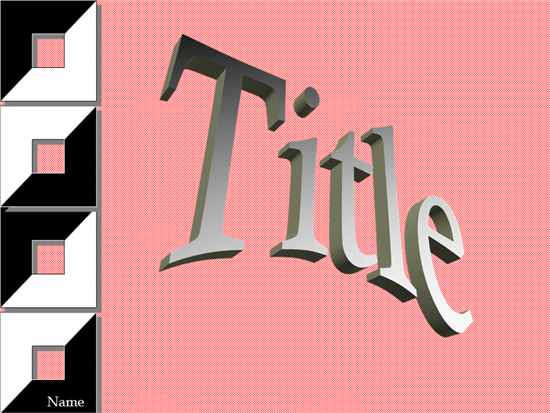 What would happen if you asked a feeler to fire someone?
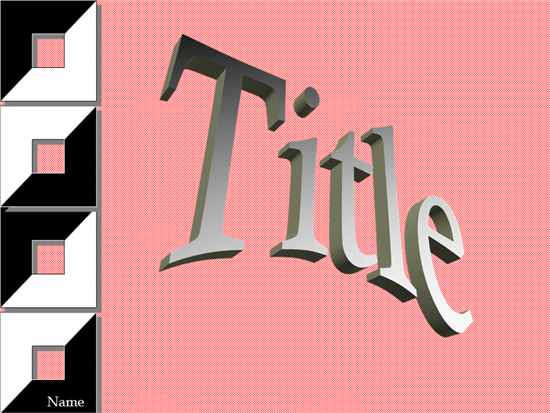 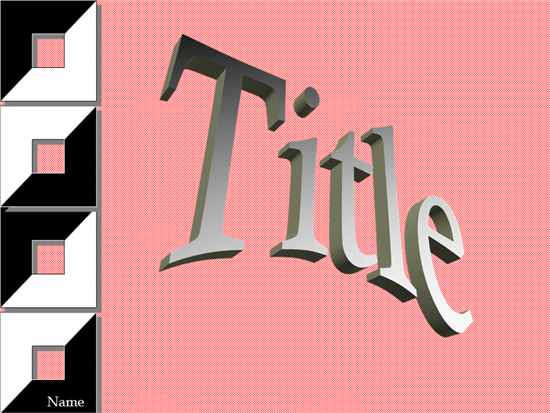 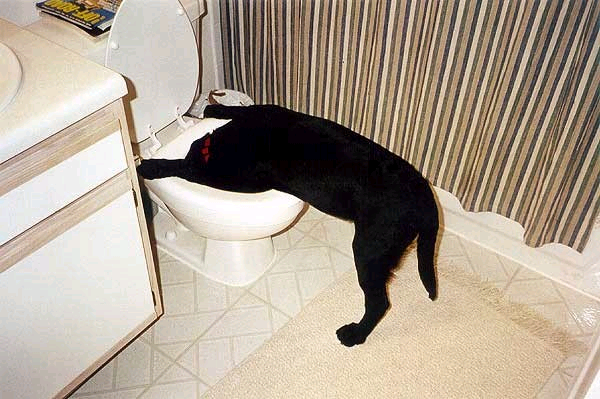 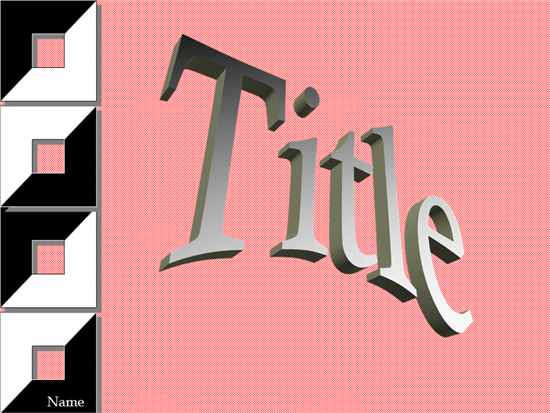 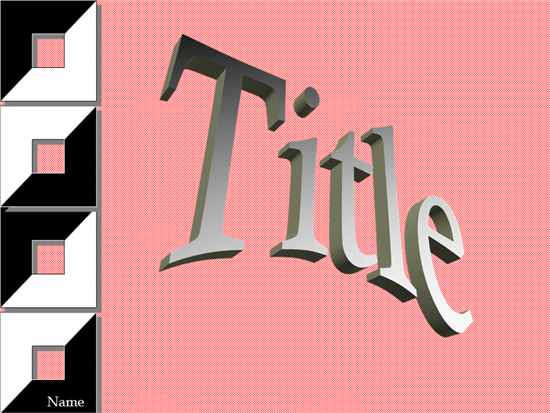 What would happen if an INFP made a mess after an ESTJ just spent all day cleaning?
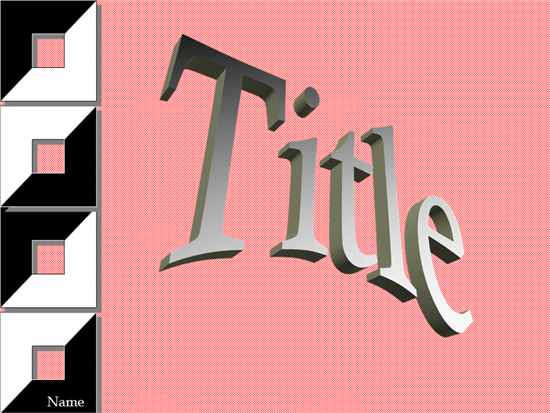 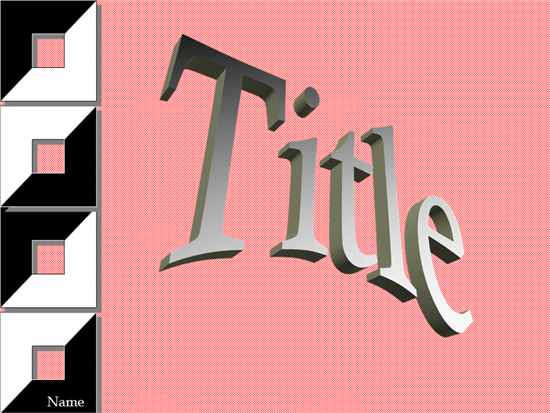 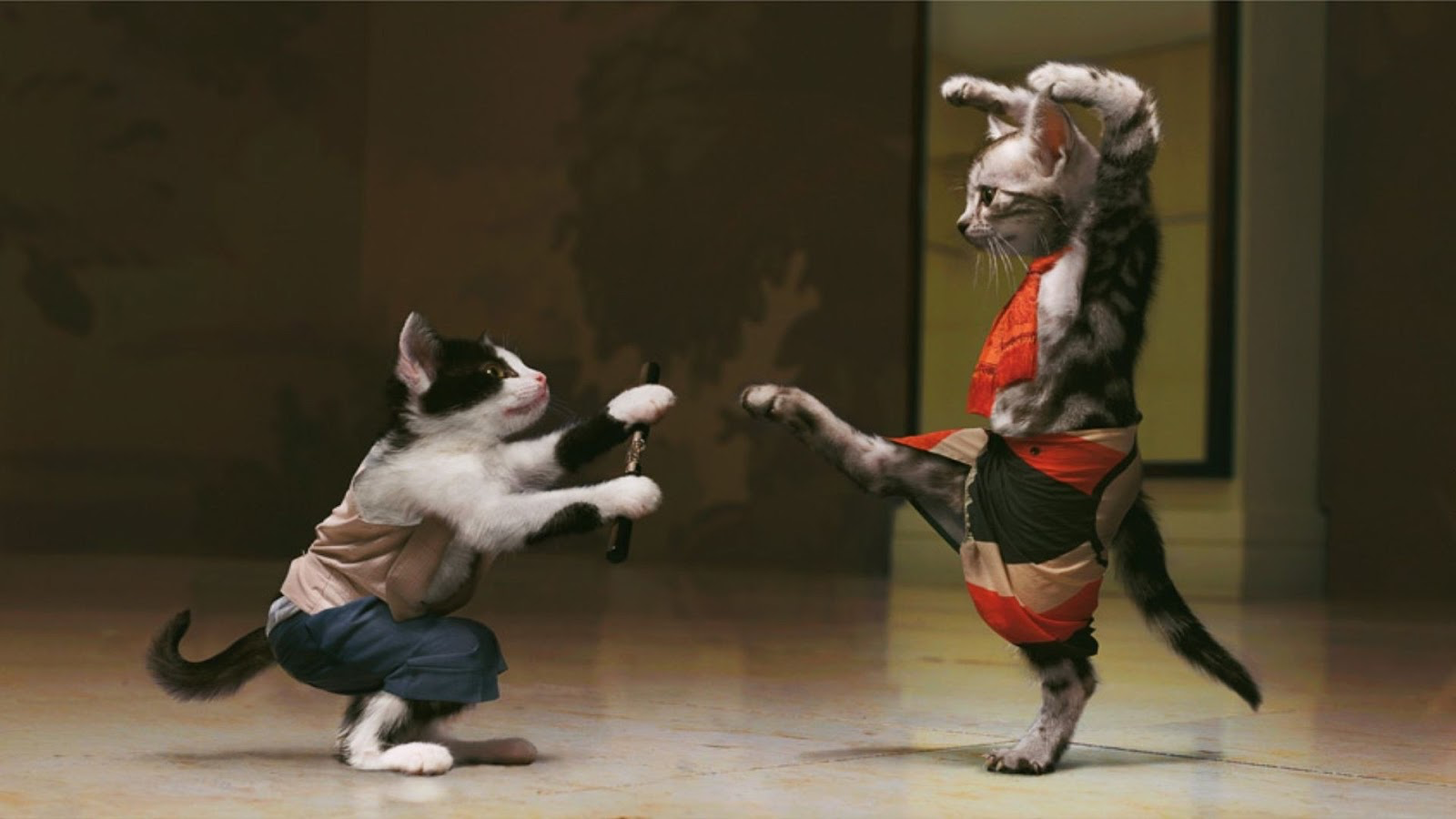 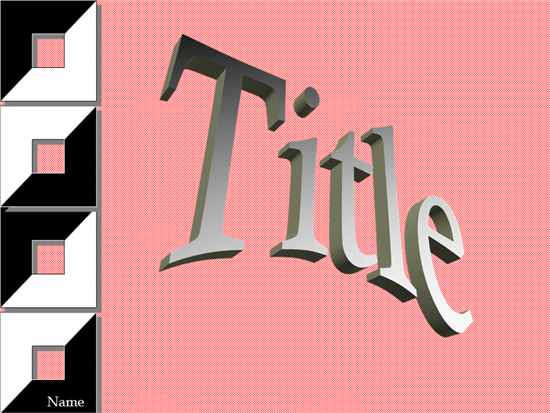 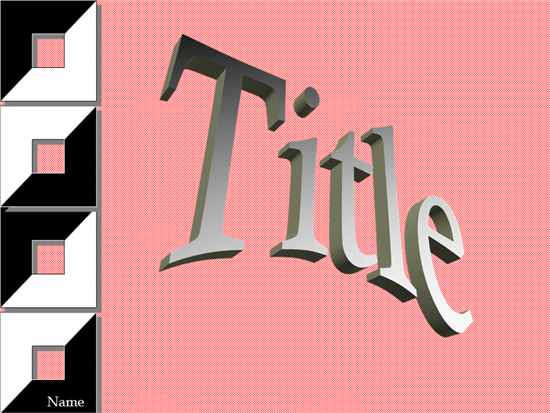 What would happen if an ENTP  interrupted an ISFJ while they were hard at work on a project?
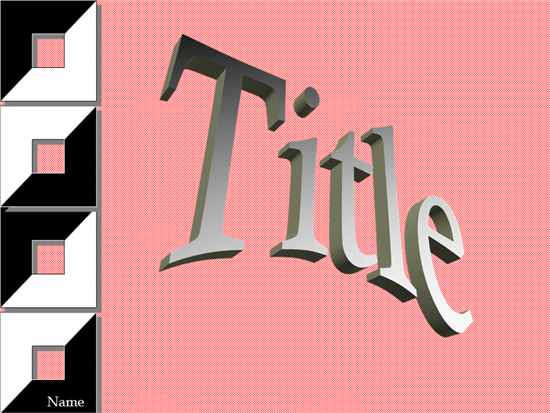 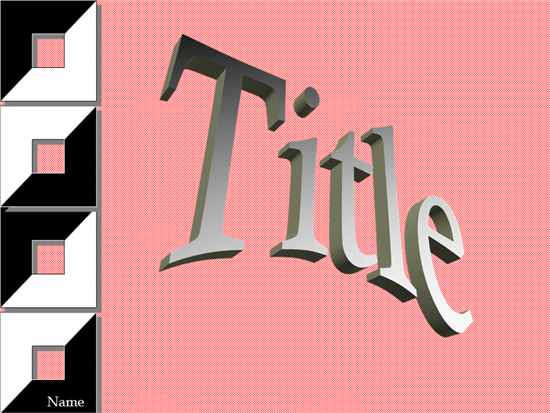 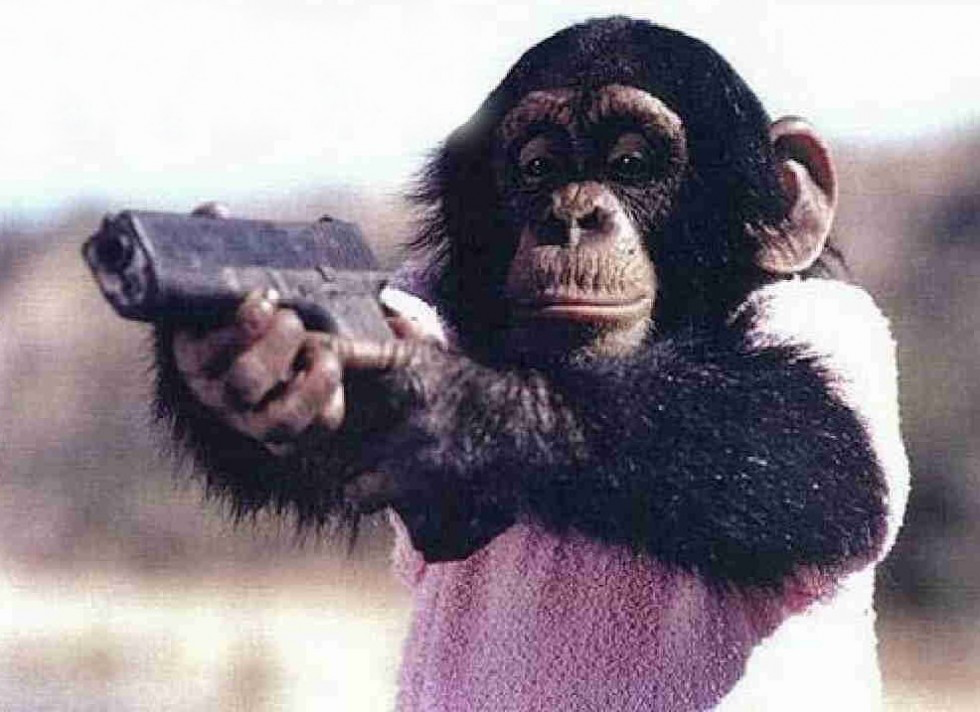 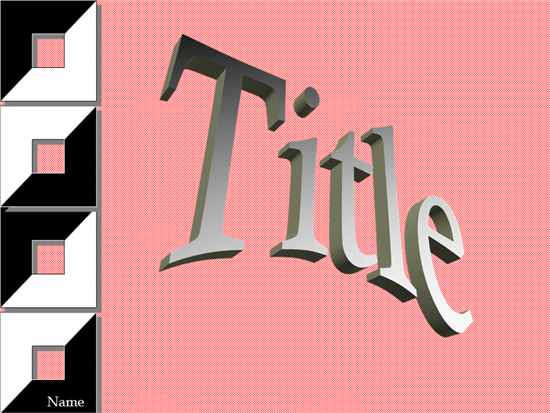 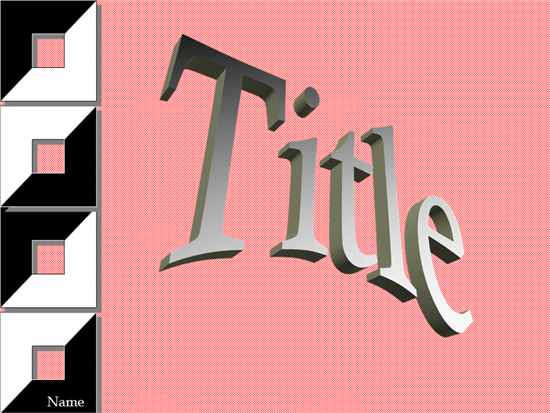 What would happen if you asked an ISTJ how could we get a cow to ride a bicycle?
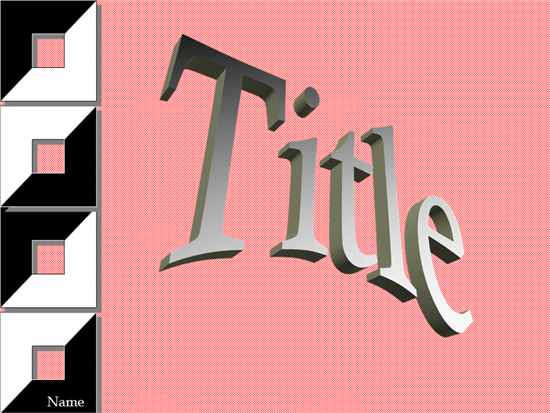 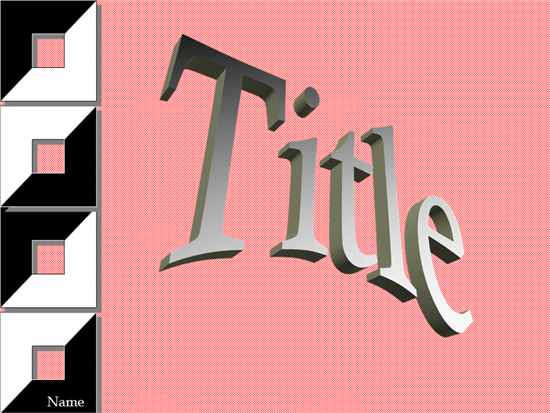 They would say, “you can’t get a cow to ride a bicycle, why would you even want a cow to ride a bicycle?”
They would respond by saying, “you can’t get a bear to ride a bicycle, why would you even want a bear to ride a bicycle?”
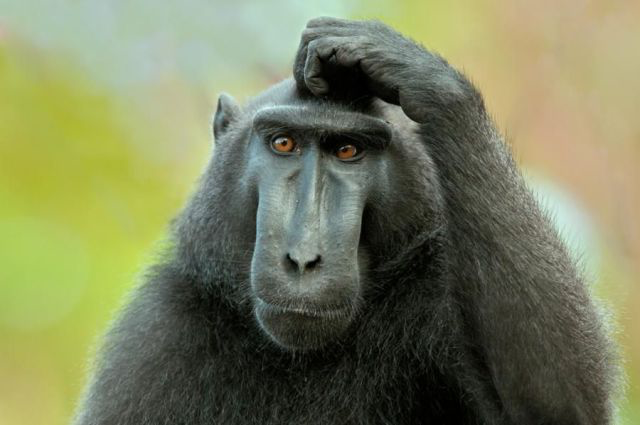 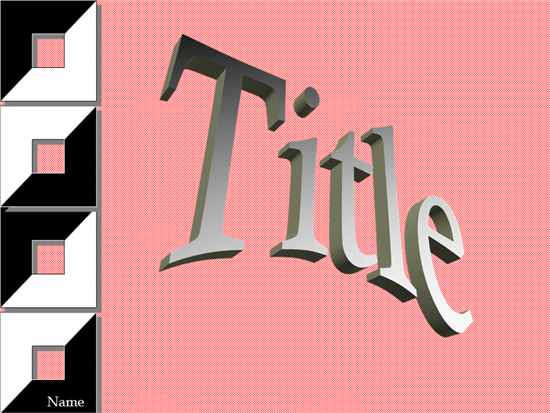 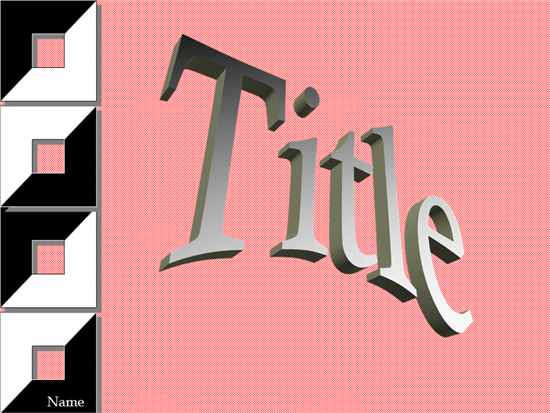 If you asked an INFP if they could get a cow to ride a bicycle they would respond…..
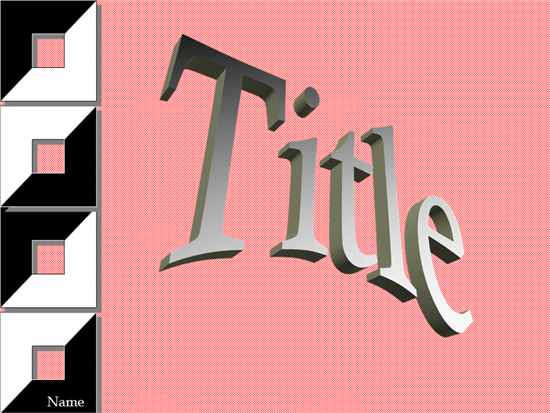 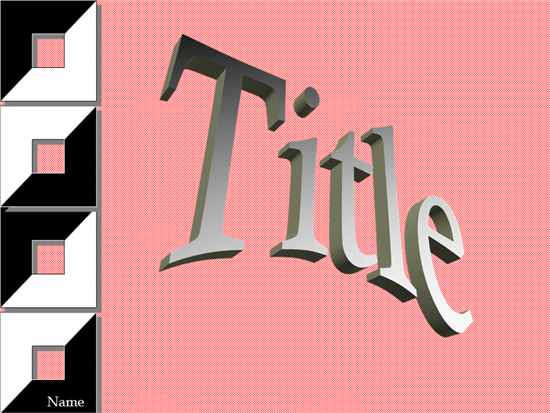 Anything is possible.
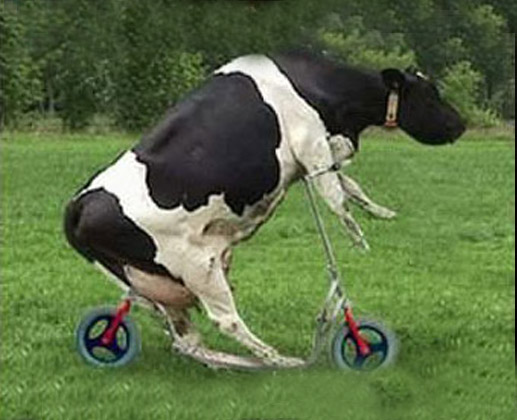 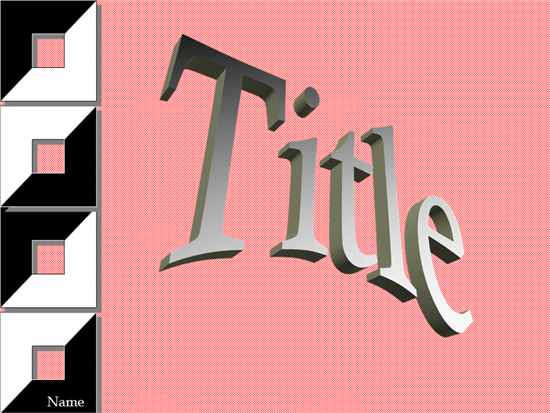 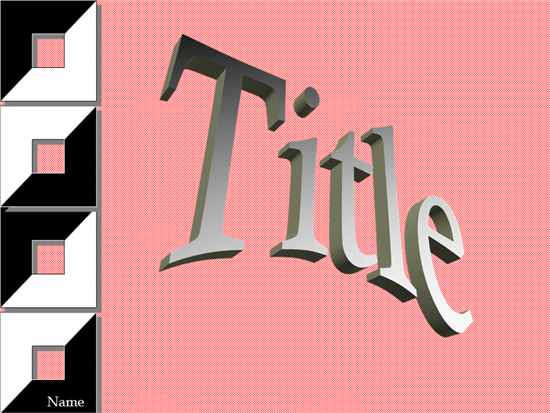 TAKE HOME POINTS

  We all need to be aware of our 
     own MBTI & our own strengths 
     & limitations

  We need to be aware of our 
     housemates, co-workers & 
     student’s MBTI’s so that we can 
     understand where they are
     coming from
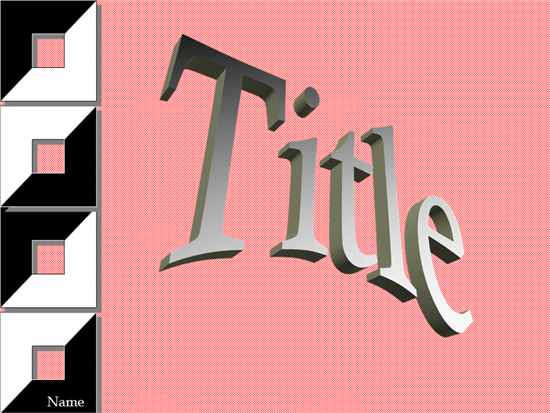 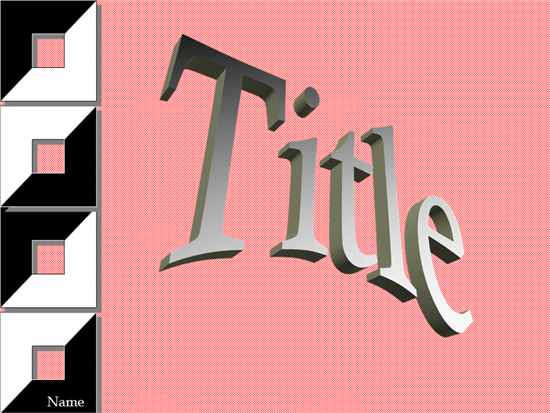 TAKE HOME POINTS

  Ask your hospital’s conflict  
     resolution department if they can 
     administer MBTI.  (may have 
     another name such as Firo-B)

  Google MBTI & find web-sites it 
     will cost you anywhere from $25 to 
     $45 to find out what your MBTI is.
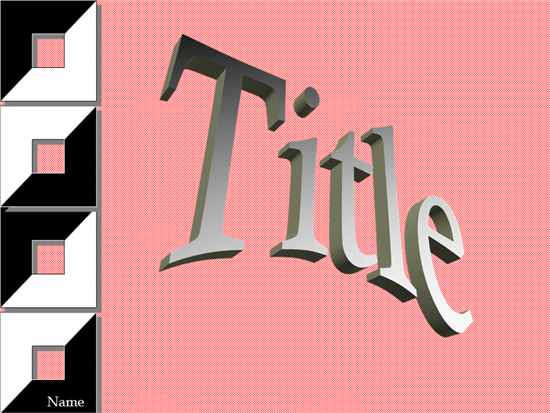 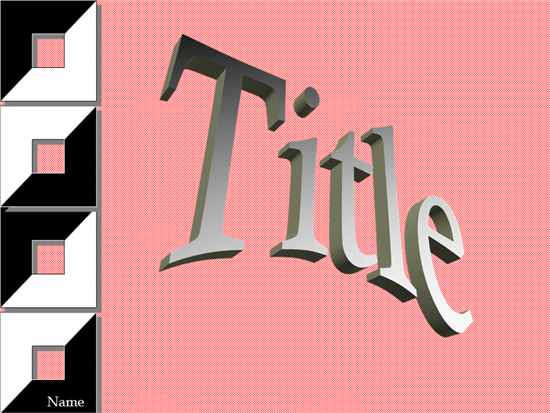 As department managers who 
      interview applicants for jobs or 
      program directors who interview 
      prospective students, we need to 
      NOT be bias by only selecting our 
      own MBTI type

  We need to understand that it 
      literally takes all types for a 
      successful department
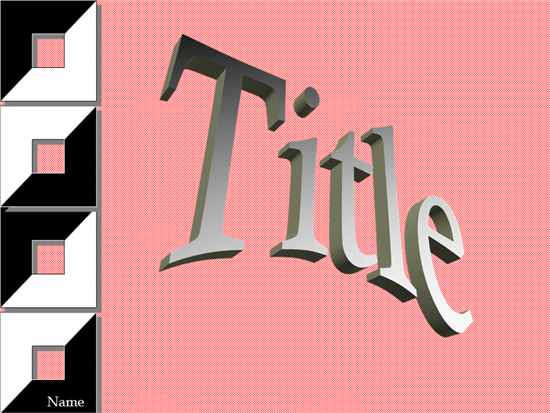 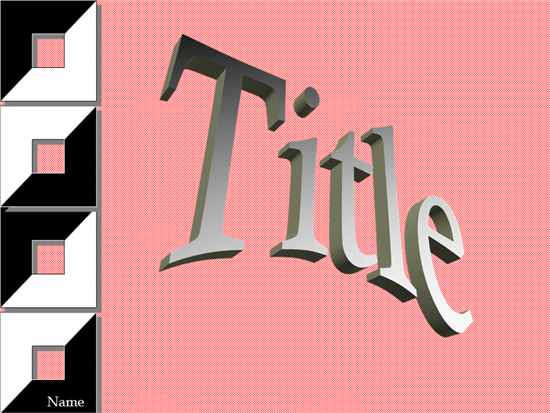 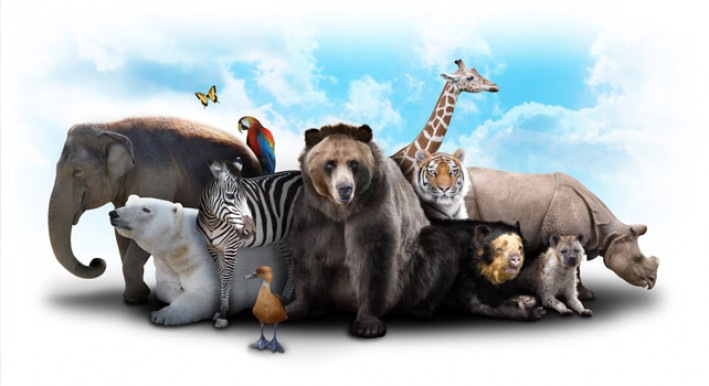 If we all understand each other’s MBTI type we can get along, no matter what species we are!
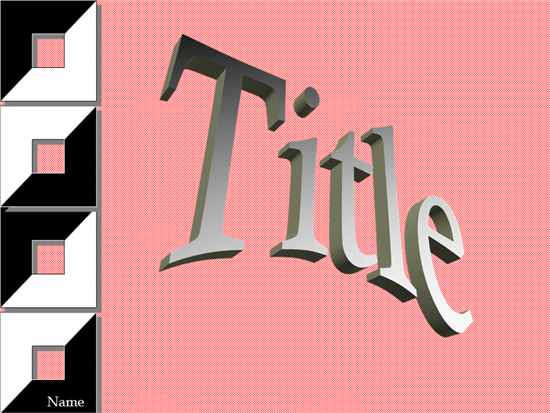 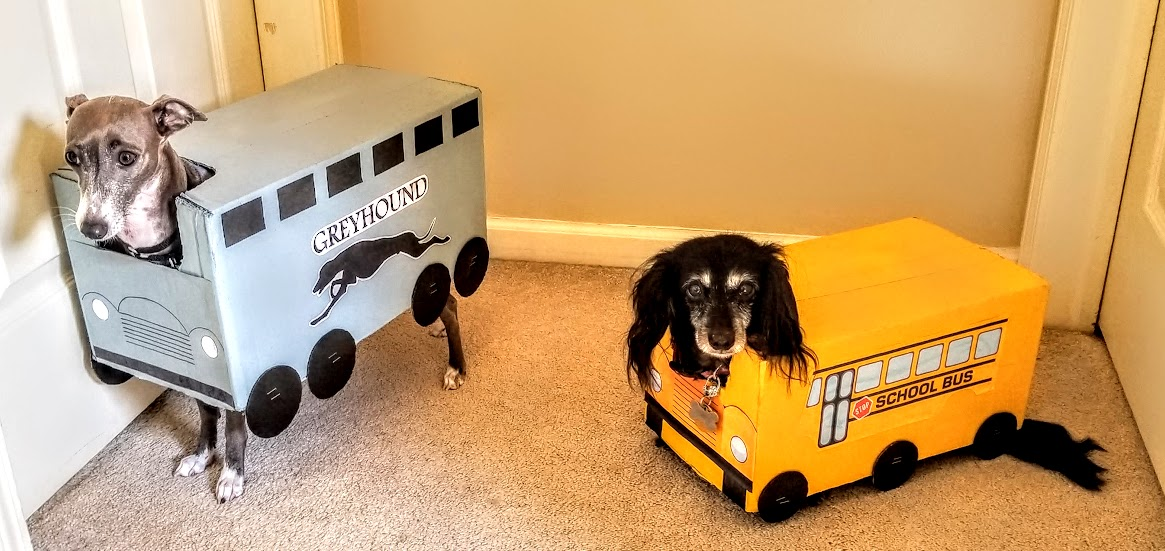 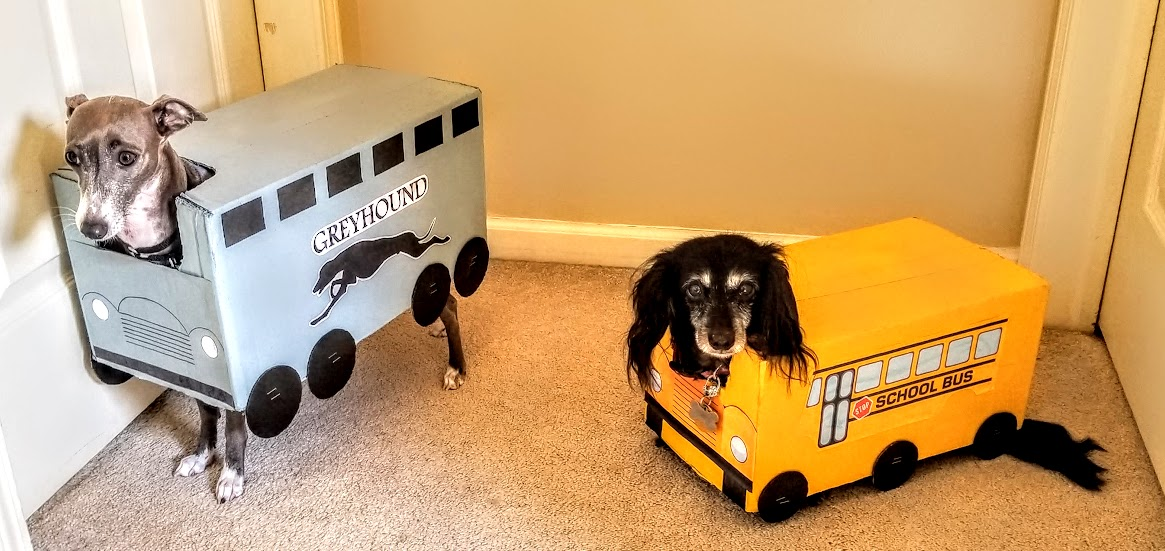 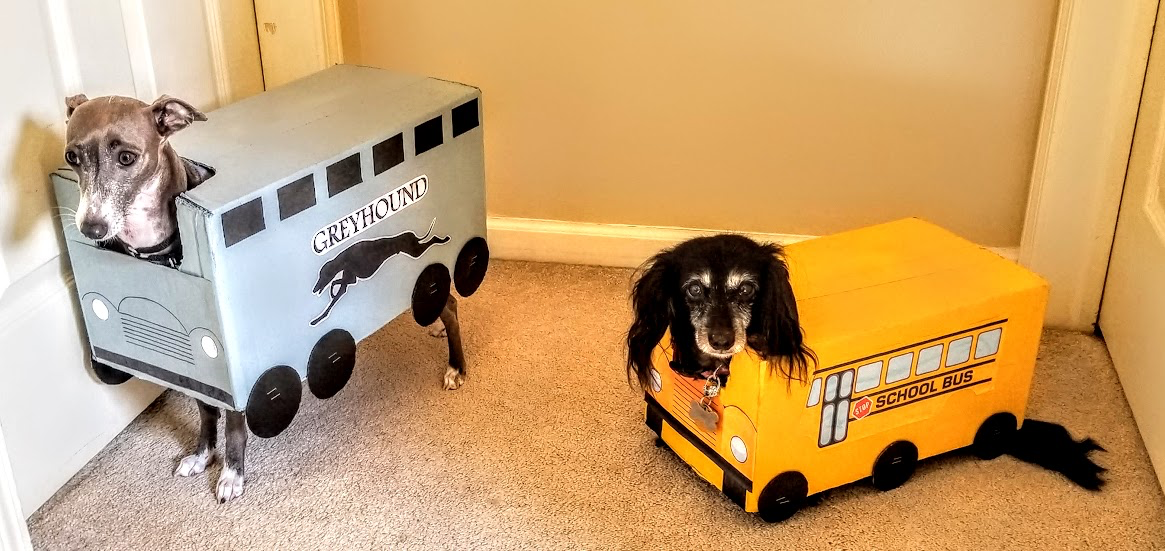